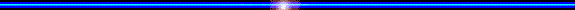 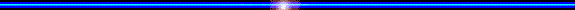 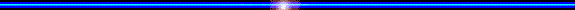 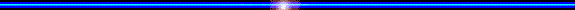 Мейірімді жүрекпен,
Ақпейілді тілекпен,
Амандасып алайық,
Бір жадырап қалайық!
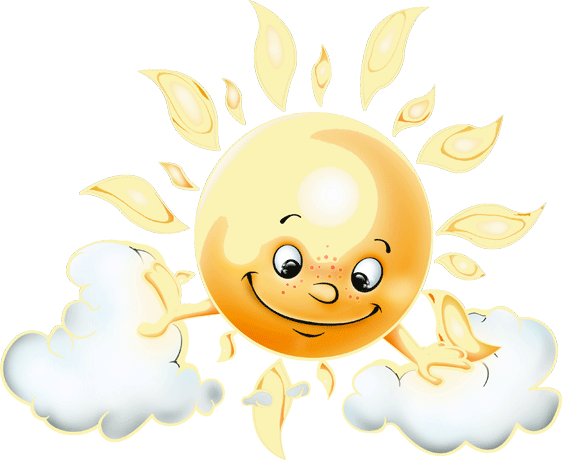 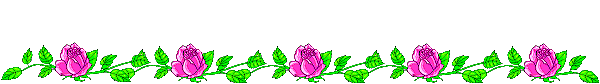 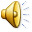 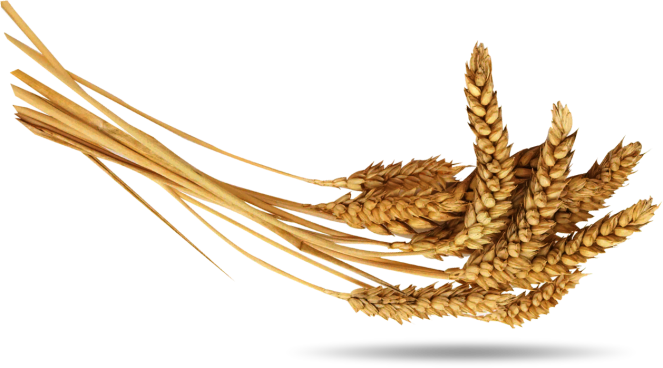 1-топ: “Бидай”
 
2-топ: “Күріш” 

3-топ: “Жүгері” 

4-топ: “Бұршақ”
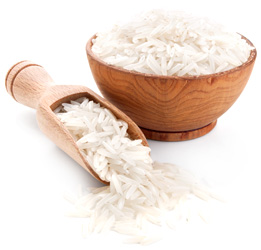 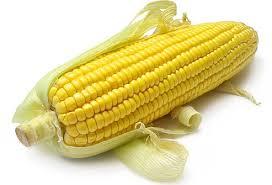 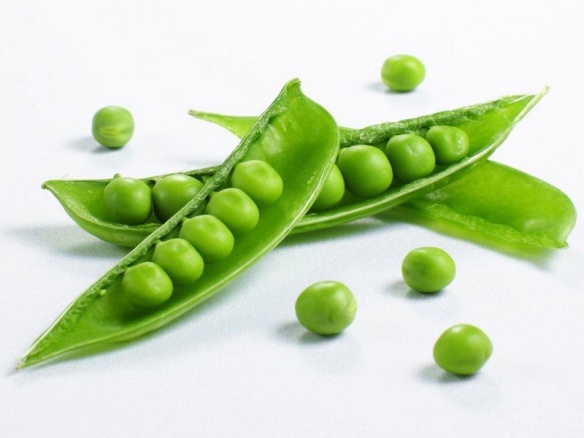 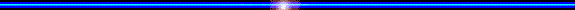 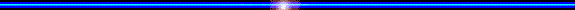 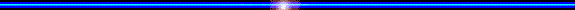 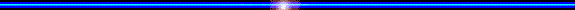 .
Үлкенге де сіз,
Кішіге де сіз
Үлкендерді құрметтеп, 
Бас иеміз біз
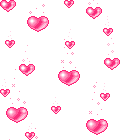 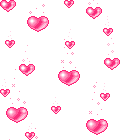 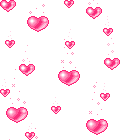 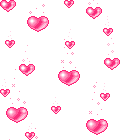 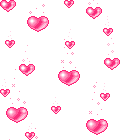 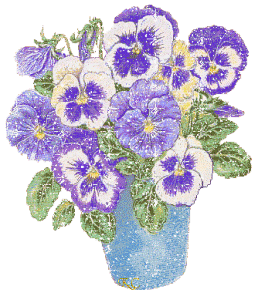 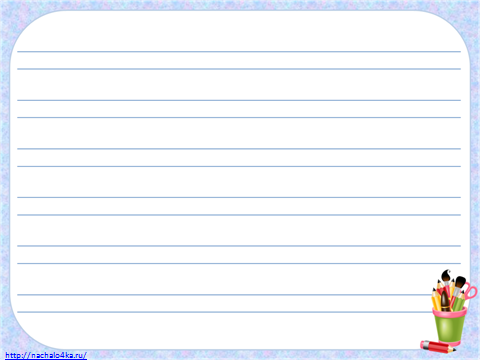 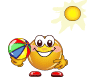 Үй тапсырмасын бекіту
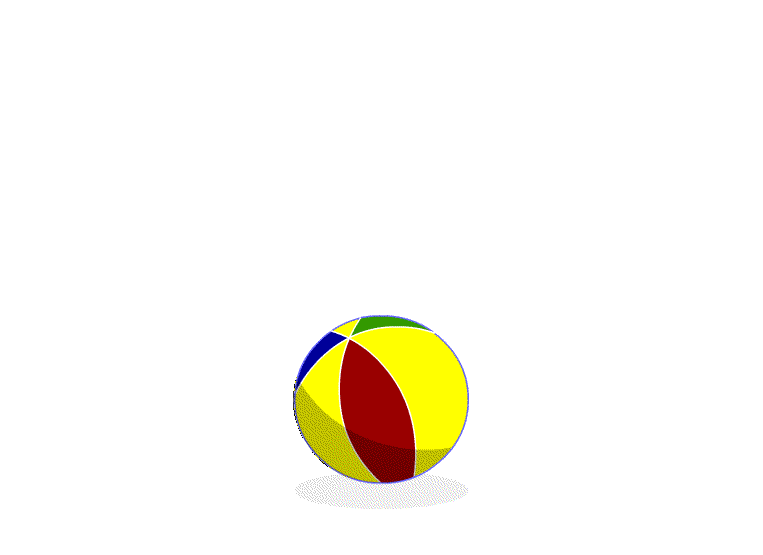 “Доп лақтыру”

Сұрақ жауап
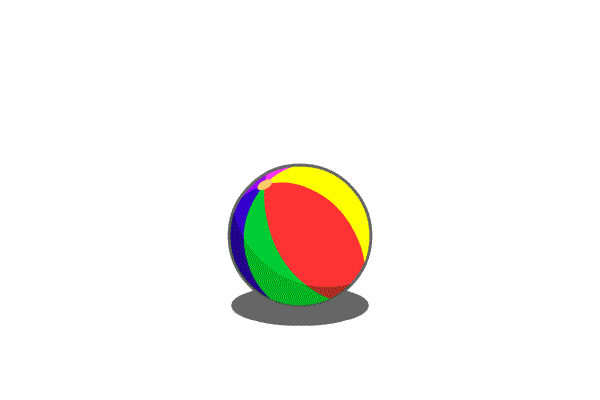 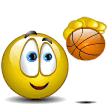 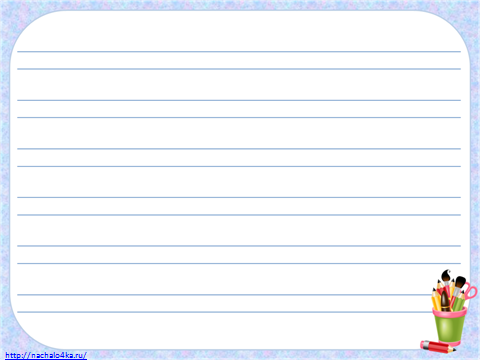 Жаңа сабақ
Ұзын мұртты сарылар,
Қойынында наны бар
Бидай
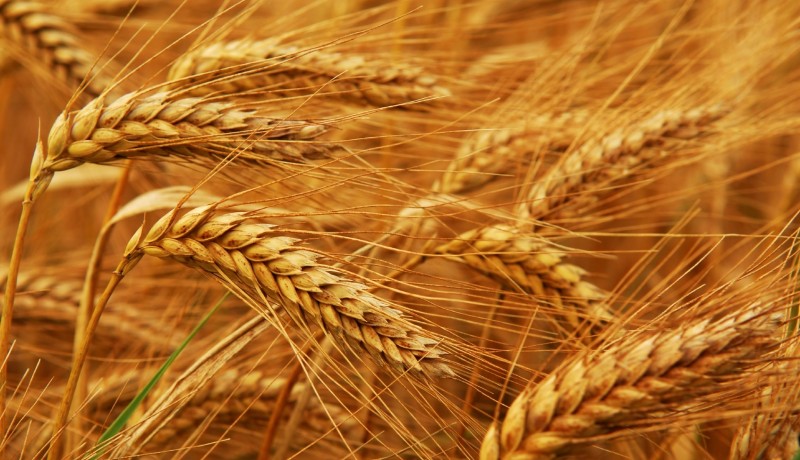 Шеңбер жасап өседі,
Желмен бірге көшеді
Қаңбақ
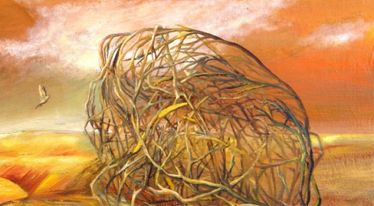 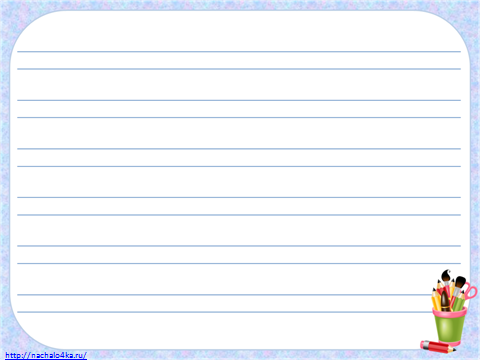 Сабақтың тақырыбы:
Бидай мен Қаңбақ
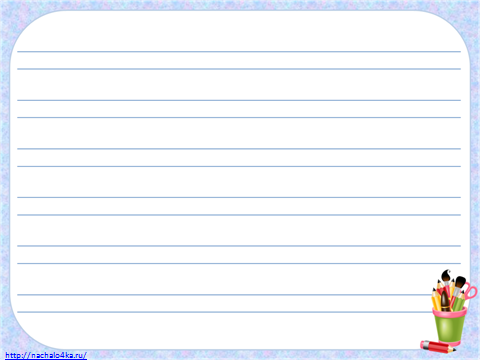 Сабақтың мақсаты
1.Білімділік:  Мысалдың мазмұнын меңгерту, тәрбиелік мәнән ашу, рөлдік оқу шеберліктерін қалыптастыру;

2.Дамытушылық: Оқушыларды дауыстап, дұрыс, мәнерлеп, кейіпкердің образына кіріп оқуға машықтандыру, сөйлеу тілін, шығармашылық қабілеттерін дамыту;

3.Тәрбиелік: Мақтаншақтық әдеттен аулақ болуға тәрбиелеу. Адамгершілік қасиеттерге баулу.
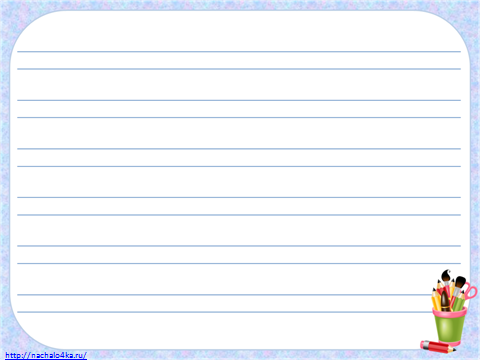 Асқар Тоқмағамбетов (1905-1983) ақын, жазушы. Қызылорда облысы, Тереңөзек ауылында дүниеге келген.
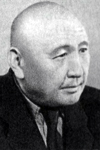 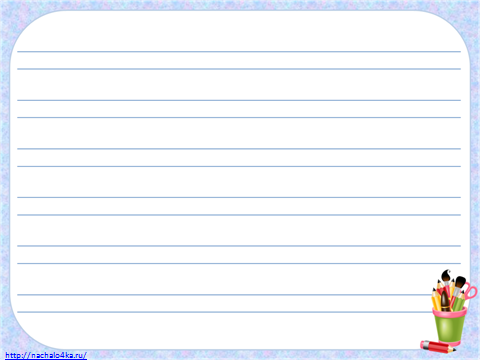 Тапсырма
Төменгі сөздер қай кейіпкерге айтылған?
Онда қандай салмақ болсын
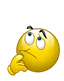 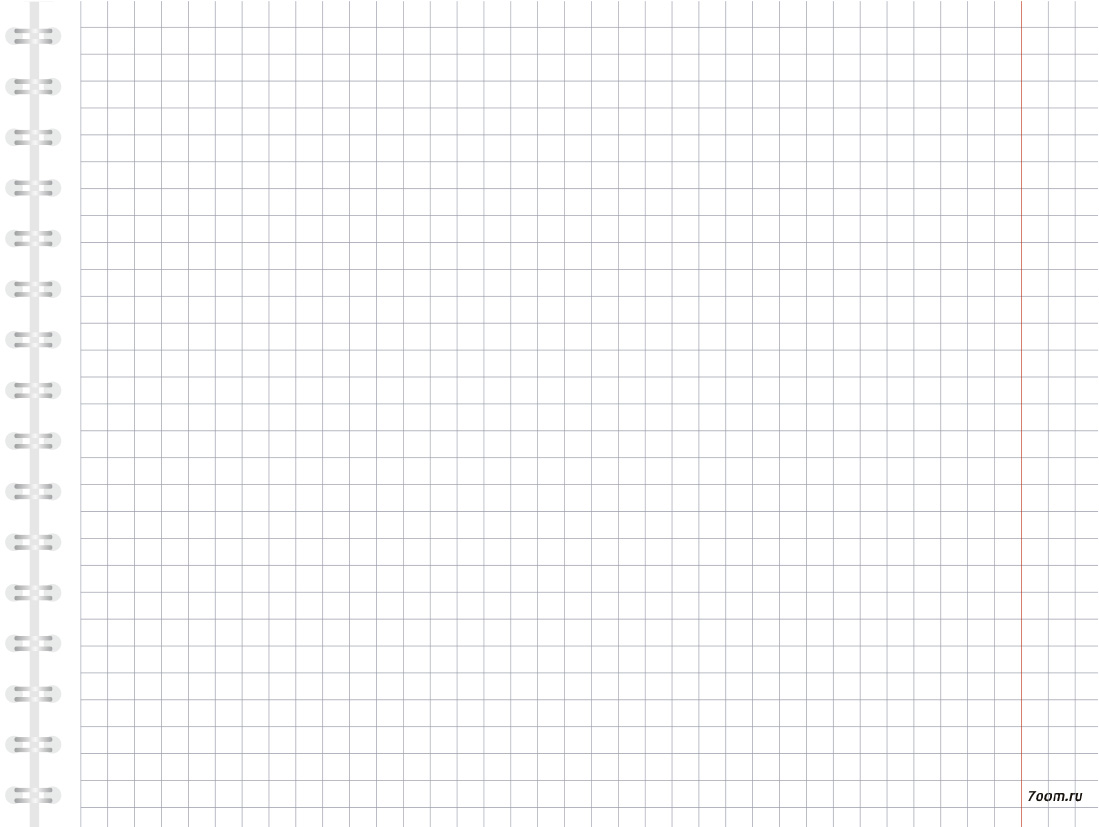 1-топ 

“Уф ” десе ұшасың,
“Суф” десе, қонасың.
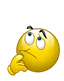 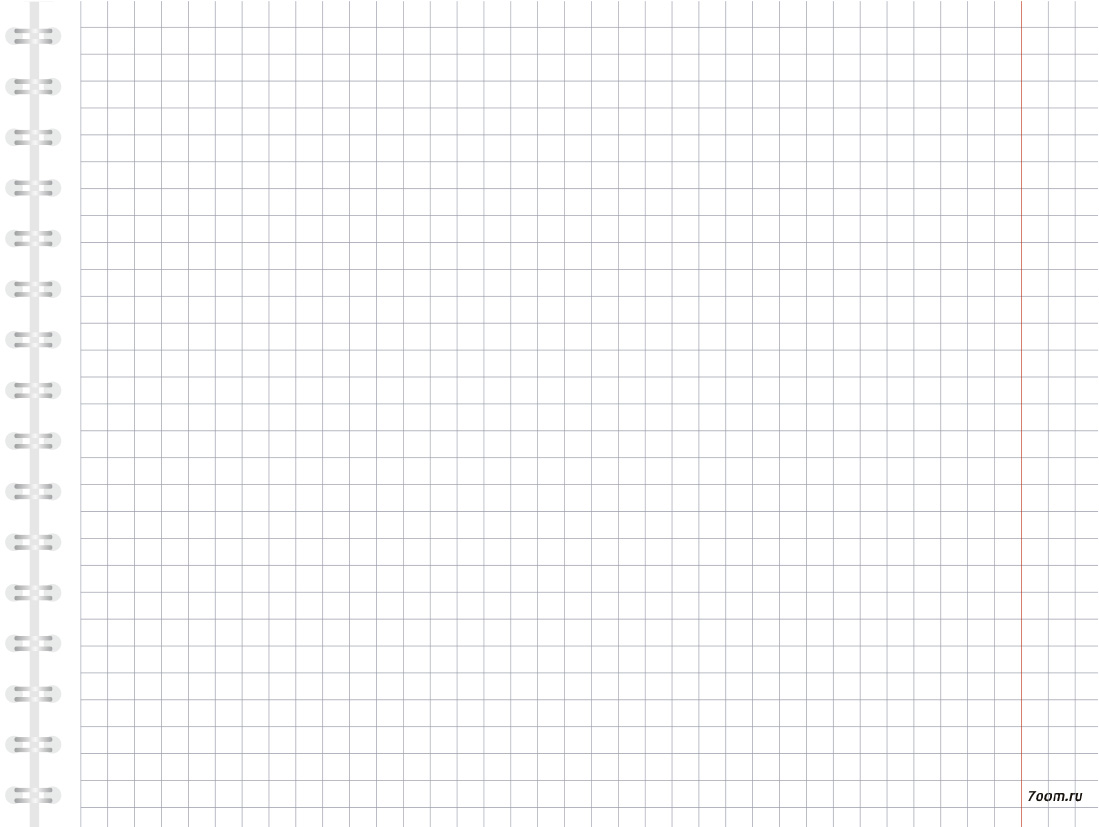 2-топ

Ұшарыңды жел біліп,
Қонарыңды сай біліп, 
Сайран салып жүргенің.
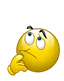 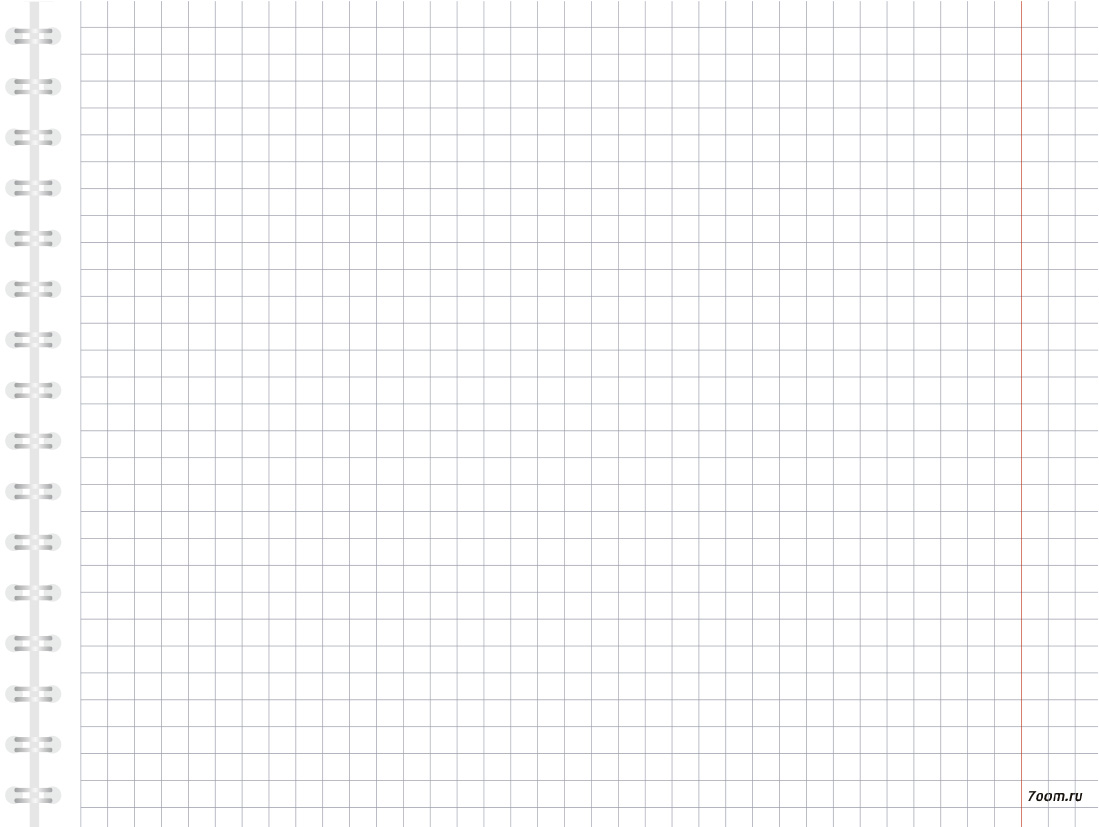 3-топ
Көктемде шығып,
Күз болса бұғып.
Жиғанымыз  дән,
Айналамыз толған ән.
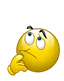 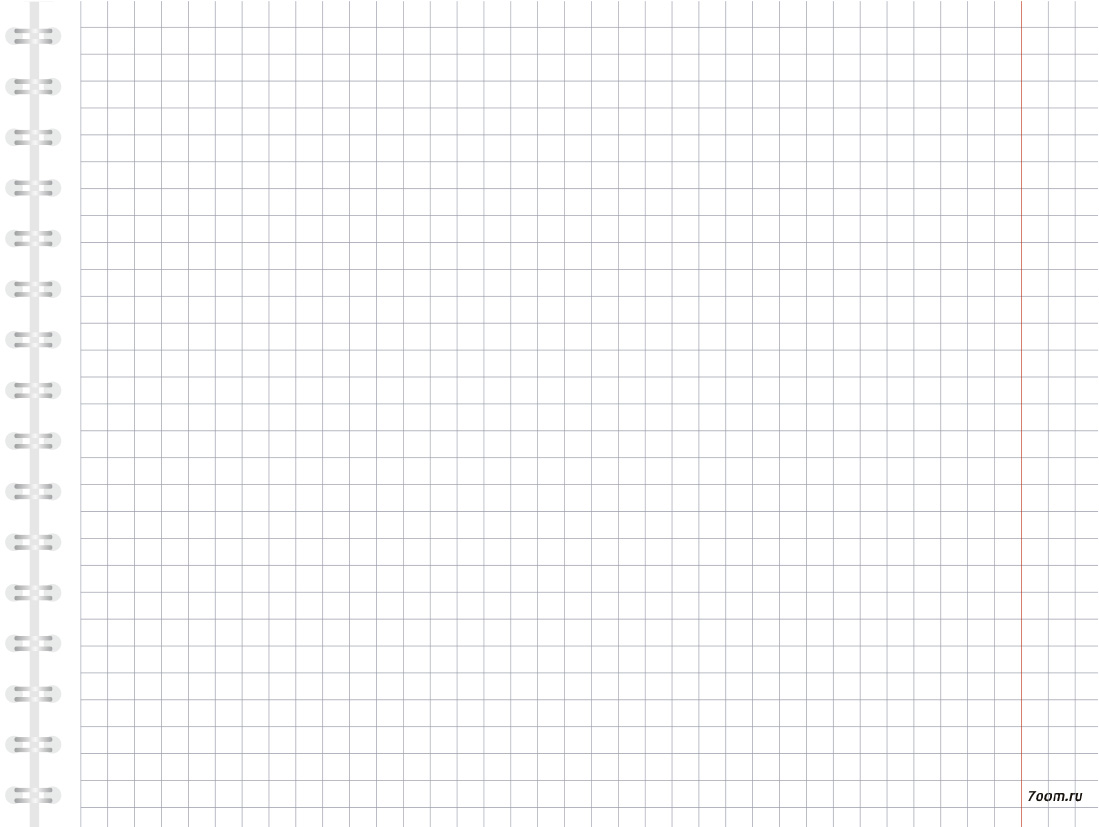 4-топ

   Абырой да, даңқ та,
  Ерлік те, жеңіс те-
  Барлығы осы егісте.
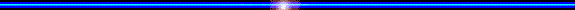 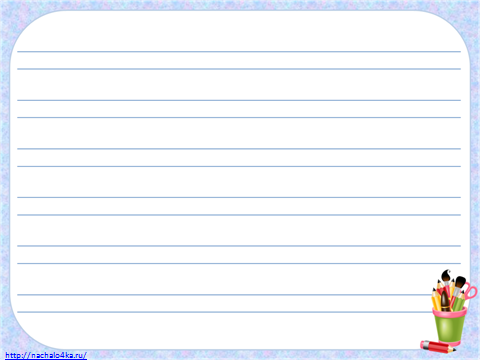 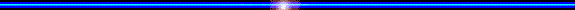 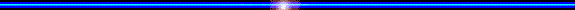 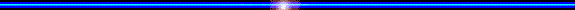 Сергіту сәті
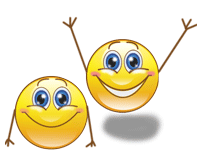 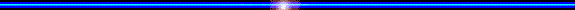 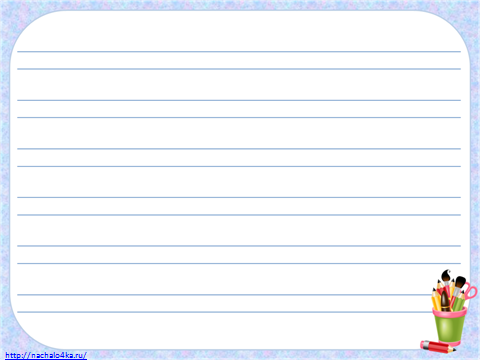 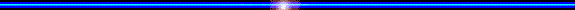 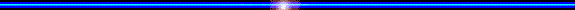 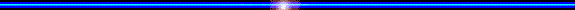 Дәптермен жұмыс
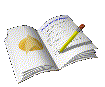 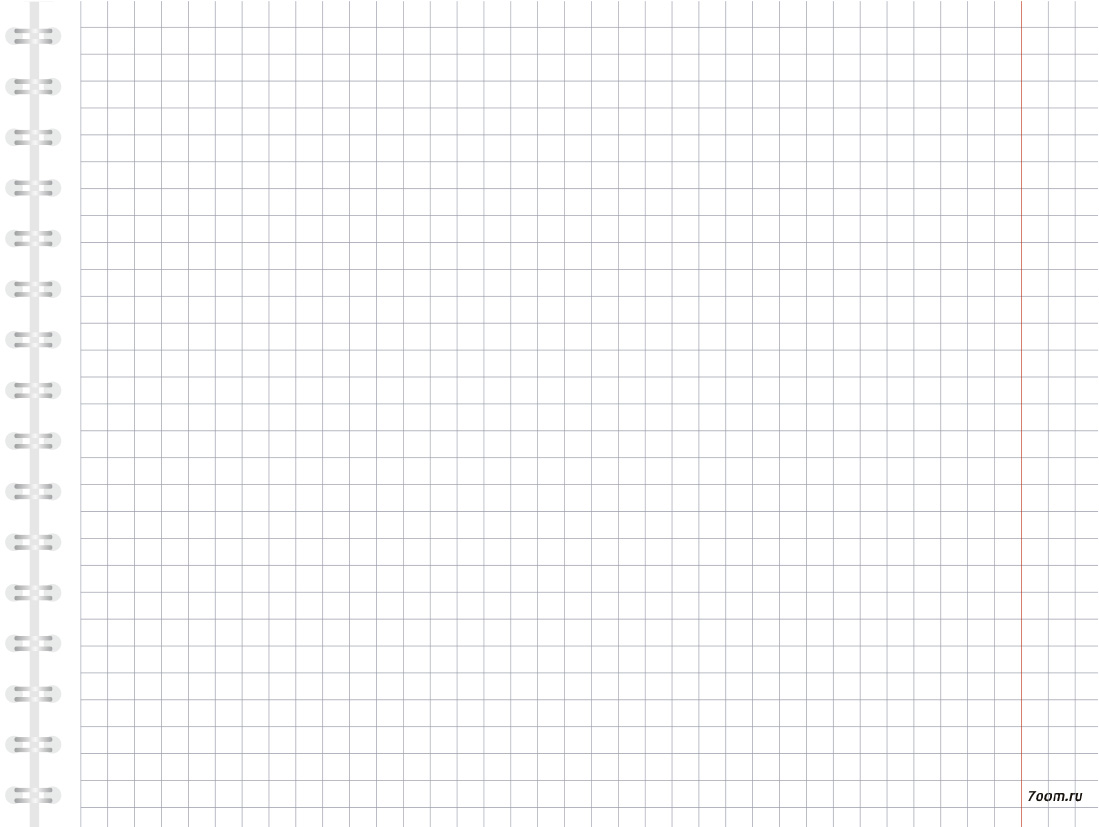 Қорытынды
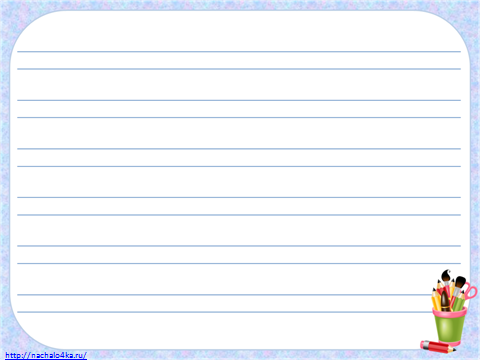 Бағалау.               Өзін-өзі бағалау
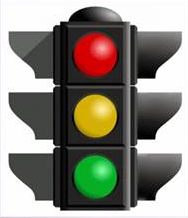 Рефлексия.

(Кері байланыс)
Үй  тапсырмасы:    Мазмұндау
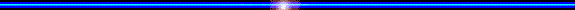 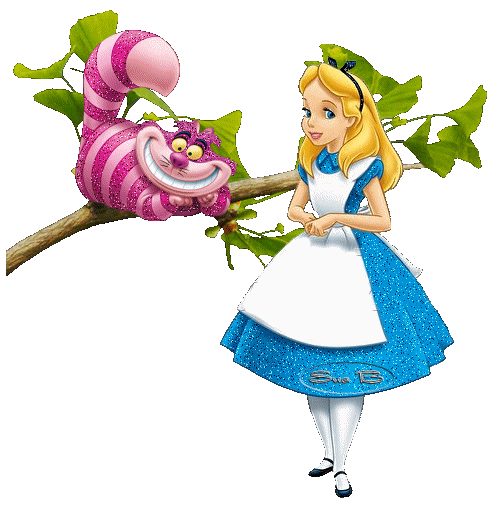 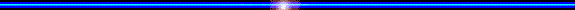 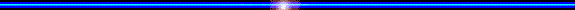 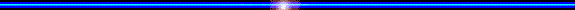 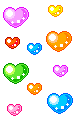 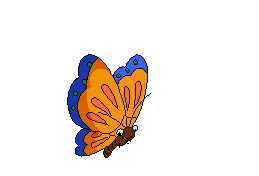 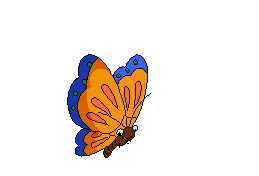 Назарларыңызға 
рахмет!
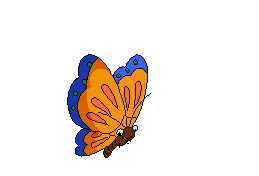 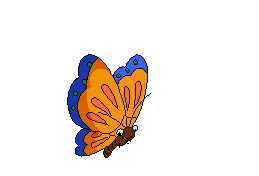 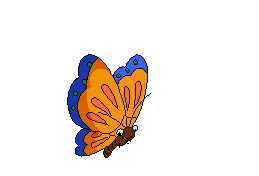 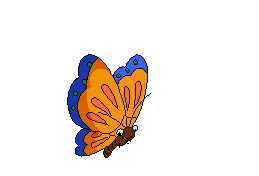 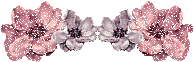 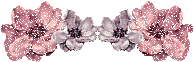 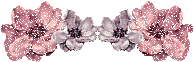